Industry Gala & ACE Awards
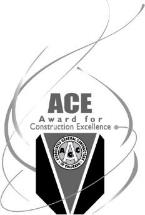 Workshop
May 29, 2019
Welcome/Introductions
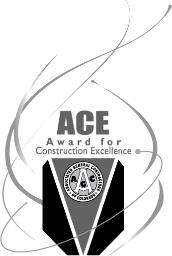 Welcome
ACE Committee Members
Speakers

Introductions
Attendees (Name, company name, what your role is at your company)
AGENDA
Event Overview – Gala & ACE
ACE Overview - Schedule, rules, categories, entry requirements
Your ACE Entry
ACE Narrative
Photography
Sponsorship Opportunities 
Q&A
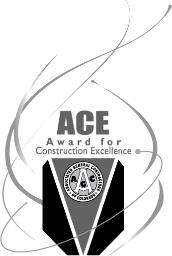 Event Overview
Friday, November 1, 20196:00pm – 8:00pm	 Cocktail Reception8:00pm – 8:35pm Dinner/Networking8:35pm – 9:30pm Awards Presentation9:30pm – 11:30pm Post Casino Night Party!
Hyatt Regency Denver at Colorado Convention Center650 15th StreetDenver, CO 
Emcee for the evening – Gregg moss9News business anchorpresident/ceo metro north chamber
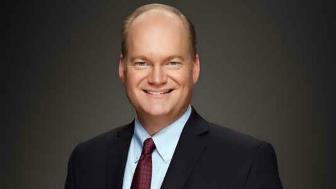 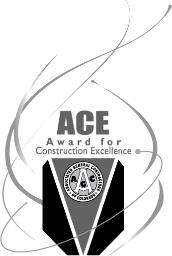 Event Overview
www.agcace.com
One stop for registrations, sponsors, submissions
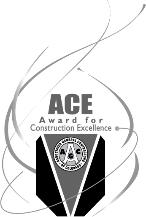 ACE Overview
Key Dates:
Online entry at www.AGCColorado.com – opens in July – you will be sent an email 
ACE Entry Deadline (online) – Tuesday, Sept. 3  @ 5:00pm
ACE Awards Banquet – Friday, November 1 @ Hyatt Regency Denver at Colorado Convention Center
ACE Overview
Open to all AGC/C members
Rocky Mountain Region contiguous (CO, NM, AZ, UT, WY)
Joint Venture – 50% of the partnership must be a member of AGC/C
Projects completed or substantially completed: September 2018 – September 2019
Entries Allowed:
Maximum 3 submissions per company
Firm may enter more than one entry in each category
Same project may not be entered in more than one category
Each project needs its own completed online entry
Fee:
$295 per entry
Submission Rules & Requirements
Each online entry must include the following items:
NARRATIVEFile Type:  PDF Max Size 10MBWord Limit:  1,500 Pages:  10 pgs maximum and must be numberedFont:  12 point, Times New RomanLine Spacing:  1.5 Margins:  1” Top, Bottom and Sidesno shading or color (including font)no company logos, hyperlinks, photo collages, charts or text boxes
PHOTOSUp to 10 photos at the end of the PDF document.Up to 10 high resolution photos sent to WeTransfer.com
PROJECT COST
If requirements are not met, you will be notified and given 48 hours to resubmit your entry.  If your project is not resubmitted, it will be excluded from the judging and awards.
[Speaker Notes: Average project cost so that we may adjust the categories.
Very important to insert up to ten photos in the pdf. This is what we send to the judges.  Photos are not awarded points but will b used to show the process of construction, special challenges or innovations described in your narrative.
The photos uploaded to WeTransfer will be used for marketing, website, awards presentation and our Annual Magazine.]
Award Categories
Contribution to the Community
Meeting the Challenge of a Difficult Job – Specialty 
Meeting the Challenge of a Difficult Job – GC
Best Building Project – Specialty (Under $2 Million)
Best Building Project – Specialty ($2M - $6M)
Best Building Project – Specialty ($6M - $10M)
Best Building Project – Specialty (Over $10M)
Best Building Project – GC (Under $10M)
Best Building Project – GC ($10 - $40)
Best Building Project – GC ($40 – 70M) 
Best Building Project – GC (Over $70M)
In each category three awards – ACE, Silver & Bronze
AGC reserves the right to adjust the categories if we only have one submission in a category.
[Speaker Notes: 11 categories to submit into.
AGC reserves the right to adjust categories if we only have one submission in that category.]
Jack Mincher People’s Choice Awards
Jack Mincher was President (chairman) of AGC in 1987.
He envisioned and created the ACE Awards to celebrate the year’s best work.
As a way of saying “thank you” for his vision, the ACE Awards committee established the Jack Mincher People’s Choice Awards.
Two awards are presented – General Contractor & Specialty Contractor
All entries are eligible to win.
Survey sent to all members through Survey Monkey in September.
Judging
Out of state judging:
A panel of judges coordinated through an AGC Chapter
AIA 
ACEC
A major CM Program
Owner Representative
AGC
A separate set of judges for GC and Specialty submissions
Judging
Judges are sent a password protected link to submissions on the ACE site with scoring forms for each submission
Once judging is complete, judges send forms to AGC
AGC sends forms to independent accounting firm to tally scores
[Speaker Notes: In your packet you will see a sample judging form.]
Sponsorship
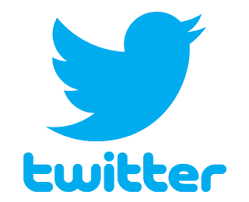 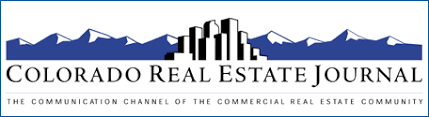 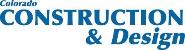 AGC Enews
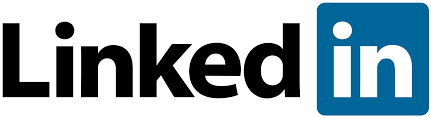 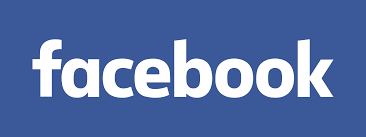 www.AGCACE.com
Receive prominent visibility with leaders in the architecture, engineering and construction industries.
Jill Farrand, Marketing Director
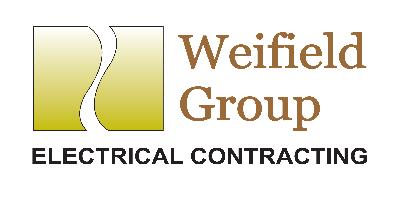 CREATING YOUR ACE AWARD ENTRY
MAKING YOUR 2019 ACE AWARD NOMINATION THE BEST IT CAN BE
SELECTION OF A PROJECT:GENERAL RULES
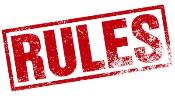 ACE AWARDS NOMINATION DEADLINE: September 3, 2019 by 5:00 PM MDT
Eligible projects need to have been completed between September, 2018 and September, 2019. Limit of three nominations per company.
Run a list of all completed projects during this timeframe for your master list to select from – get management/ownership buy-in on projects to pursue
A project cannot be entered into more than one category, although you can nominate more than one project per category
Each nominated project needs to have its own submitted online entry - No ‘Two Birds with One Stone’ approach
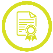 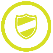 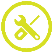 SELECTION OF A PROJECT:ACE AWARD CATEGORIES
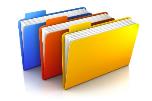 ACE Award Project Categories:
Category 1 – Contribution to the Community
A project that had significant company and employee participation in civic affairs and/or donation of manpower for community project benefit
Categories 2 – 11
2. Meeting the Challenge of a Difficult Job – Specialty Contractor
3. Meeting the Challenge of a Difficult Job – General Contractor
4. Best Building Project – Specialty Contractor (Under $2M)
5. Best Building Project – Specialty Contractor ($2M - $6M)
6. Best Building Project – Specialty Contractor ($6M - $10M)
7. Best Building Project – Specialty Contractor (Over $10M)
8. Best Building Project – General Contractor (Under $10M)
9. Best Building Project – General Contractor ($10M - $40M)
10. Best Building Project – General Contractor ($40M - $70M)
11. Best Building Project – General Contractor (Over $70M)
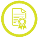 SELECTION OF A PROJECT:NOMINATION CRITERIA, cont’d.
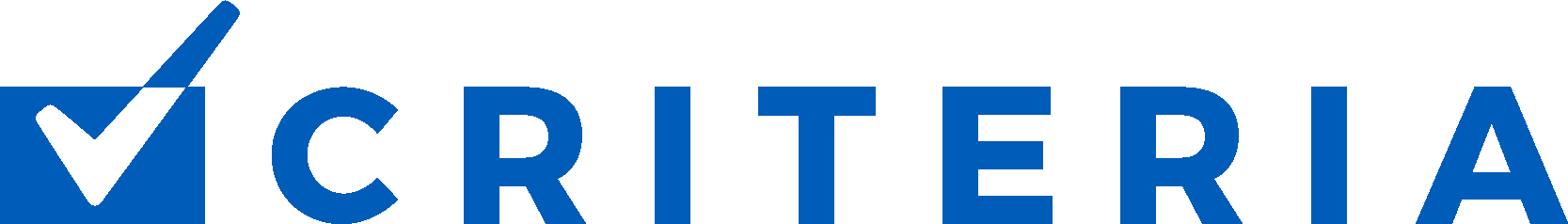 ACE Awards Nomination Criteria:
1. Contribution to the Community Category
Special Needs Met
What did you do as a contractor to reach out to the community to provide special or unique contributions? 
Company and Employee Participation and/or Donation of Manpower
Impact on the Community
How did your company/project change the community for the better?   
Historical or Long-Range Value to the Community
 Is the project historic?  What long-term value will the community realize?
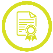 SELECTION OF A PROJECT:NOMINATION CRITERIA, cont’d.
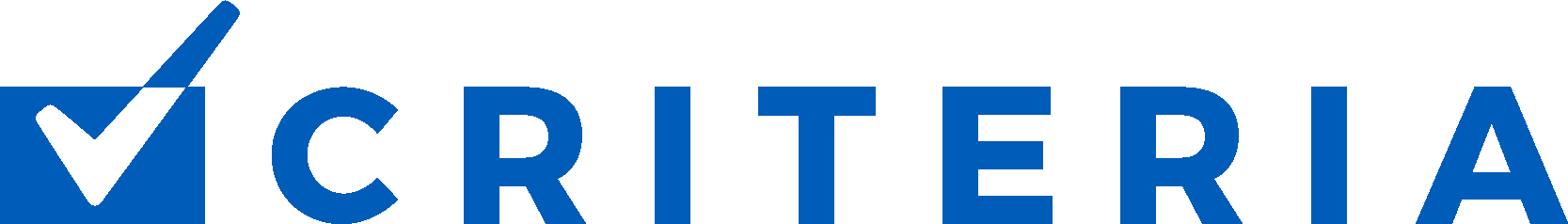 ACE Awards Nomination Criteria:
1. Contribution to the Community Category, cont’d.
Environmental / Safety:
How safety was viewed as an integral part of the project by providing an overview of the implementation of your firm’s safety plan and commitment to safety, total hours worked vs. lost time hours, etc.: sensitivity to environment and surroundings including Green Building techniques.
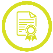 SELECTION OF A PROJECT:NOMINATION CRITERIA
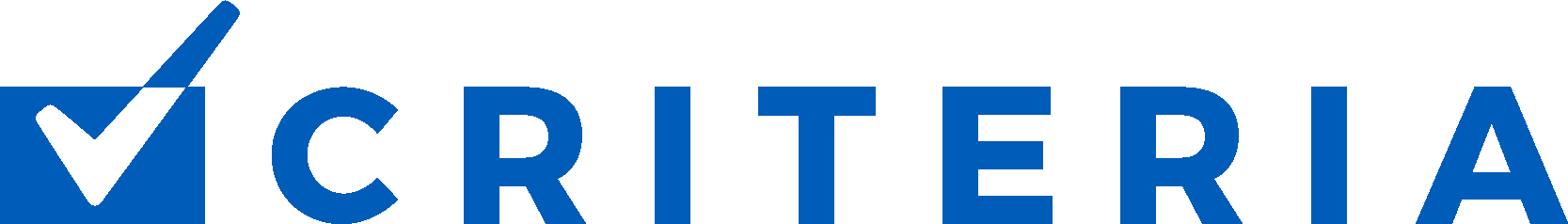 ACE Awards Nomination Criteria
Categories 2 – 11 (All Other Categories)
Solutions of Special Projects
Effectively dealing with major obstacles or conditions which may include, but are not limited to, time factors, schedules, unforeseen job conditions, codes or weather
Excellence in Project Execution and Management/Team Approach
Efficient execution of construction type; was partnering utilized, value engineering proposals, safety results developed, etc.
Excellence in Client Service and/or Contribution to the Community
Did you provide special or unique contributions to the community; you can provide client testimonials; was your project recognized in any way?
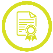 SELECTION OF A PROJECT:NOMINATION CRITERIA, cont’d.
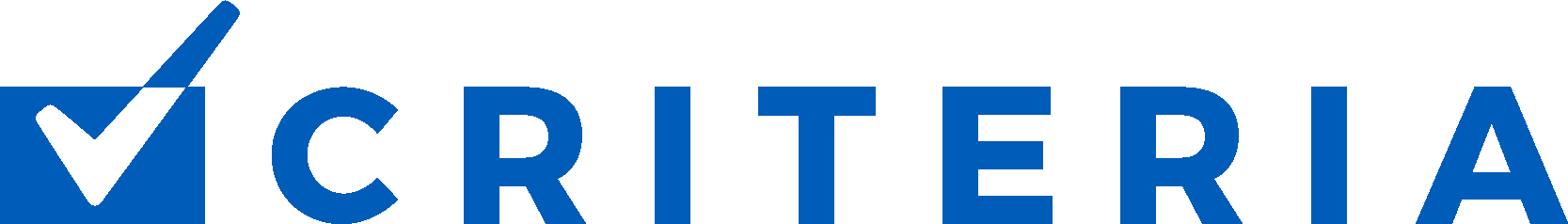 ACE Awards Nomination Criteria
Construction Innovations / State-of-the-Art Advancement
Innovative use of construction techniques, manpower, equipment or materials; the incorporation of new ideas and the most up-to-date knowledge in order to make advancements; could include elements like technology, such as BIM, processes such as IPD / Lean Construction / LEED.
Environmental / Safety
How safety was viewed as an integral part of the project by providing an overview of the implementation of your firm’s safety plan and commitment to safety, total hours worked vs. lost time hours, etc.; sensitivity to environment and surroundings including Green Building techniques.
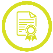 HOW TO PUT TOGETHERAN ACE ENTRY
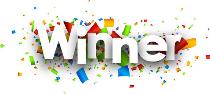 [S.O.S. = Save Our Sanity]
Identifying Winning Projects
You’ve run the list of projects to choose from – but how do you know which ones have the best chance of winning? In my experience…
Projects that have name recognition or are well-known in the community
Projects that have a compelling story:
Were difficult to construct – many challenges were overcome
Will benefit the community – providing some tangible benefit to the community through the construction of the project
Involved a partnership with another GC/subcontractor in order to achieve the project successfully (submitted as a dual entry but one of the nominating companies must be an AGC member)
Demonstrated a Herculean team work effort to complete the project successfully
Were unique/innovative, first-of-their-kind type projects
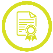 HOW TO PUT TOGETHERAN ACE ENTRY
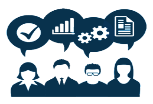 [S.O.S. = Save Our Sanity]
Generating Content: How do you start?
IDENTIFICATION OF INTERNAL SUBJECT MATTER EXPERTS (SMEs)
If you’ve never done an extensive nomination process before, you need to first identify at least two people who can help you with the creation of nomination content
These people should have closely worked on the project – typically in project management and field supervisory roles
Project Managers can speak to the overall project schedule and the various internal process steps to achieve it – as well as issues/challenges and what they had to overcome to achieve the project
Field Supervisors/Superintendents can speak to teamwork on the job site with your own team and across the holistic GC/subcontractor team – as well as communication, safety, schedule, construction issues, and other topics
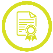 HOW TO PUT TOGETHERAN ACE ENTRY
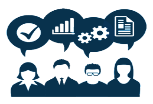 [S.O.S. = Save Our Sanity]
Generating Content: How do you start?
IDENTIFICATION OF INTERNAL SUBJECT MATTER EXPERTS (SMEs)
You will want to speak with these internal SMEs as early as possible before the award deadline but close enough to the end of the project to have full details on the project (suggest at least three months prior to deadline)
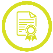 HOW TO PUT TOGETHERAN ACE ENTRY
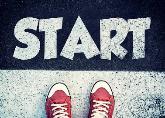 [S.O.S. = Save Our Sanity]
Generating Content: How do you start?
PHOTOS, PHOTOS, PHOTOS
You should get the Field Supervisors or teammates on the job site to take photos of each project in all stages of evolution (so ask all field POCs at your job sites to take photos of each project, as they go) – because you might need a few of these, later, for award nominations. Professional photography is a fantastic option if you have the budget.
IF YOU’RE AN ISLAND….
If you have no award nomination process in place and you’re finding you are lacking support in getting the information you need, engage your management/ownership quickly to help solicit support. Try to have an initial meeting with your management/ownership and the PM/field supervisory teams to detail how the process will be done, going forward.
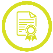 HOW TO PUT TOGETHERAN ACE ENTRY
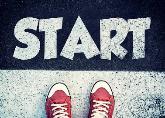 [S.O.S. = Save Our Sanity]
Generating Content: The Interviews
INTERVIEWS OF INTERNAL SMEs
Document thoughts from your internal SMEs per each required category of the award nomination (e.g., solutions of special projects, project execution and management/team approach, construction innovations, etc.)
Try to get the SMEs to be as specific as possible on details within each category – schedule, numbers (manpower), specific challenges and how they were overcome, etc. They can send you additional detail later if they need to research the topic after your interview.
CONSOLIDATE ALL SME FEEDBACK INTO NOMINATION DRAFT
Put all SME input into your first draft (together) – thishelps to see all the details in one place as you craftthe nomination
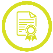 HOW TO PUT TOGETHERAN ACE ENTRY
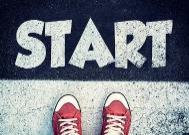 [S.O.S. = Save Our Sanity]
Generating Content: Starting to Write
LOOK FOR HOLES: SEAL THEM
After inputting your SME detail into each required award nomination category of information, it should be obvious where you have holes—seal them up via SME follow-ups or requests for information to other internal SMEs as appropriate
CRAFT THE STORY OUTLINE WITHIN EACH SECTION
Each nomination category will have its own story to tell – look at all of the SME input and determine what the story is, for each, that also maps to your overall nomination theme (e.g., nominating a challenging project). Make sure each section addresses how it contributed to that topic’s success as well as the overarching project’s goals/theme.
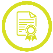 HOW TO PUT TOGETHERAN ACE ENTRY
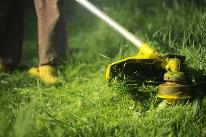 [S.O.S. = Save Our Sanity]
Generating Content: 1,500!
WEED WHACK!
The most important yet challenging task you will have is knowing what information stays, and what goes. You only have 1,500 words, so edit the details carefully but decisively – leaving only the strongest content that best addresses the topic at hand. Weed whack details that are only mildly important or don’t tie to the theme or main story you’re trying to tell.
Once you cut less important details, you may notice you have newly formed holes in their place – and need to get more details to fill them that map more directly to your story or theme within that section. Don’t be shy about going back to your SMEs for more detail – prompting them for information that more directly maps to the story you’re trying to tell. Make sure every detail ties to your theme or story – and if not, cut it.
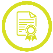 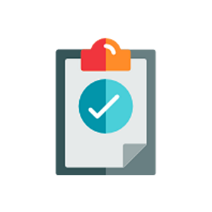 HOW TO PUT TOGETHERAN ACE ENTRY
[S.O.S. = Save Our Sanity]
Generating Content: Finalization
SME REVIEW
Run your initial draft by your internal SMEs to edit or add any missing information they may have thought of, later. They often think of things in the editing round that they couldn’t identify until they see the content in writing.
Run it by a few other people as required, as well (such as your manager or other co-workers) for their input. Management editing rounds are often required.
DID YOU CHOOSE THE RIGHT PHOTOS?
Review your selected photos a few times, at different times, to ensure that they still match the story as your nomination evolves. Each phase of your story should have a matching photo,if possible – esp. if you refer to a challenging phase.
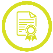 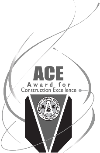 HOW TO PUT TOGETHERAN ACE ENTRY
[S.O.S. = Save Our Sanity]
ACE SUBMISSION REQUIREMENTS
If requirements are not met, you will be notified and given 48 hours to resubmit.  If your project is not resubmitted, it will be excluded from the judging and awards. To submit your entry, visit www.agcace.com.
NARRATIVE
File Type: PDF Maximum File Size 10MB 
Word Limit: 1,500 words 
Pages:  10 pages maximum and pages must be numbered
Font:  12 point, Times New Roman 
Line Spacing:  1.5 Line Spacing f) Margins:  1” Top, Bottom and Sides
No shading or color (including font)
No company logos, hyperlinks, photo collages, charts or text boxes (no visuals, only text)
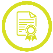 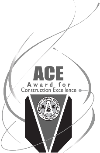 HOW TO PUT TOGETHERAN ACE ENTRY
[S.O.S. = Save Our Sanity]
ACE SUBMISSION REQUIREMENTS
PHOTOS
Include up to 10 maximum photos at the end of the narrative within the PDF document.  These photos are used to tell the story of the project and are not scored by the judges. 
ALSO, upload up to 10 maximum photos as a separate .JPG file to WETransfer. These photos should be magazine quality/high resolution. These photos are used for the ACE banquet, the ACE website, and in the AGC annual magazine.  
Photo Release:  Your submission of photos, rendering, or 3D model images indicates that your company owns the rights to allow AGC to use any submitted image at the ACE banquet, the ACE website, and in the AGC annual magazine.
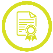 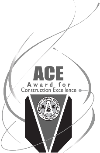 HOW TO PUT TOGETHERAN ACE ENTRY
[S.O.S. = Save Our Sanity]
ACE SUBMISSION REQUIREMENTS
PHOTOS – TO REITERATE:
Include at the end of the narrative within the PDF document.  







ALSO, make sure your document has plain text (non-branded/photo) headers & footers – should read like a straight document with the appropriate document heading
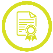 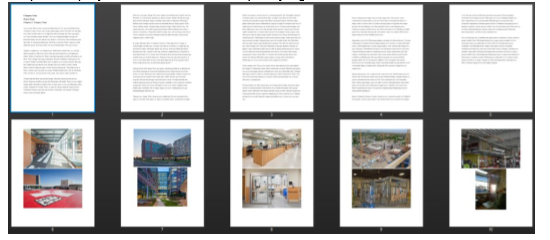 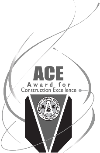 HOW TO PUT TOGETHERAN ACE ENTRY
[S.O.S. = Save Our Sanity]
ACE NOMINATION HEADING FORMAT

Name of Project
Category 4: Best Building Project – Specialty Contractor (Under $2 Million)
Your Company Name

Text Begins Here
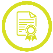 SUMMING IT UP
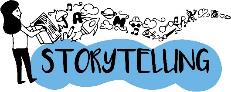 It’s About the Story and How You Support It
NO CONTENT FOR CONTENT’S SAKE
You want to ensure you have content that matches all of the ACE Award criteria, but don’t just include random information in it to satisfy a checkbox – you want all elements to map to your story and have no individual factoids “hanging out there” that are not part of the story.
YES TO STORYTELLING
Tell your story about all the ways your team worked tirelessly to succeed – and be confident in it. Verify your story’s strength with other stakeholders in your company and then relentlessly seek details to support it. 
Read your nomination through, yourself, several times, from the perspective of an evaluator. Would you rate your nomination high in the various categories – why or why not? If not, work to strengthen the weak areas.
YOUR STORY AS YOUR GUIDE
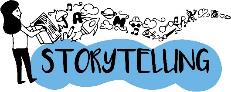 Summarize Your Project’s Story Up-Front and Use It to Guide Your Writing
DU NET ZERO ENERGY HOME Approximately 20 University of California-Berkeley students. A core team of a dozen Denver University students. One project manager and one field supervisor from Weifield. One DU professor. Multiple design, schedule, and systems-related challenges. Absolutely zero student construction experience. All of these factors made up the University of California-Berkeley/Denver University’s combined pursuit to compete in the 2017 U.S. Department of Energy Solar Decathlon competition—where Weifield helped these college students design and construct a highly efficient and innovative Net Zero energy home in a period of less than three months.
YOUR STORY AS YOUR GUIDE
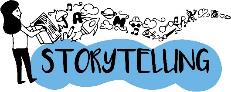 Summarize Your Project’s Story Up-Front and Use It to Guide Your Writing
PEPSI CENTER PROJECT
Needed to achieve amazing light show displays that would reflect onto the Pepsi Center building via our lighting installations – but the fixtures needed to stay hidden. We had very specific owner aesthetic requirements and a very aggressive project schedule, not to mention safety risks working on top of the Pepsi Center crown -- so there were multiple hurdles to overcome. It took expert project management and close teamwork with the technology integrator and Pepsi Center staff in order to complete the project schedule successfully. 
CITY OF WESMINSTER PUMP STATIONS IMPROVEMENTS
As this project included a water utility, the riskiest part of the project was making sure water operations would be available at the time the owner needed them. The scope of work included multiple electrical installations and modifications at four different pump stations, and temporary shutdowns of water service to the city. The most challenging aspects of the project were the logistics associated with the different project sites which required varying levels and amounts of electrical effort.
NOW, LET’S GET OUT OF THE WEEDS….
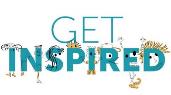 ….And Into the INSPIRATION
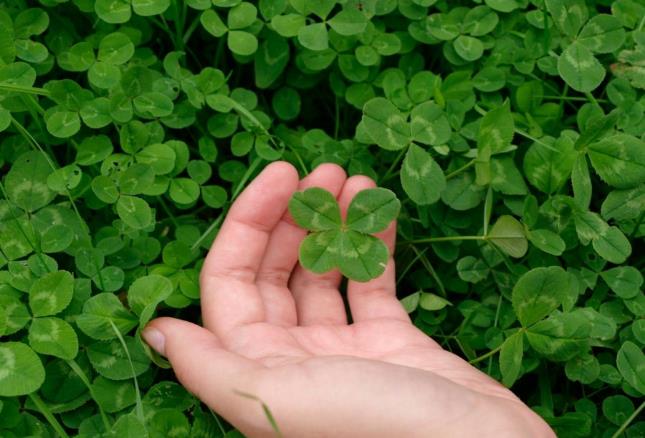 WHERE DOES INSPIRATIONCOME FROM?
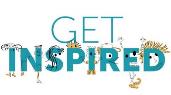 Keeping It Interesting
PROJECT DETAILS CAN BE DRY:
Buildings and Floors
Square Footage
Cement/Metal/Electrical Work (Volts, Amps, Meterage…ahhh!)
Schedules, Manpowers, Deliveries, Materials
Lions and Tigers and Bears! The list goes on and on….
WHERE DOES INSPIRATIONCOME FROM?
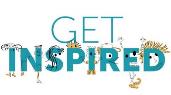 Keeping It Interesting
ALTHOUGH THOSE DETAILS ARE IMPORTANT, WHAT TRULY ENGAGES READERS?
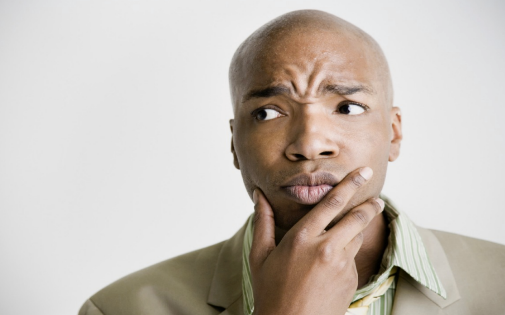 WHERE DOES INSPIRATIONCOME FROM?
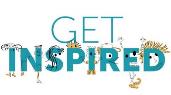 Keeping It Interesting
#1. PASSION
Writing as if you were truly interested (yourself) in your project’s story. If you are bored with your content, your reader will be, too.
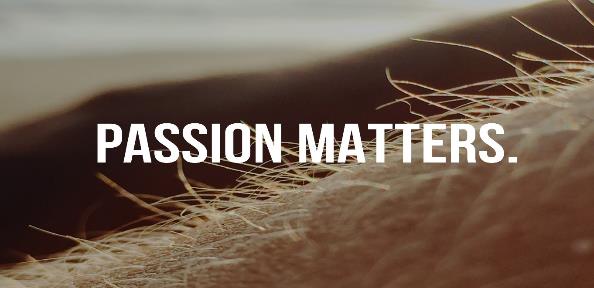 WHERE DOES INSPIRATIONCOME FROM?
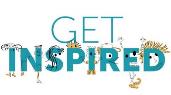 Keeping It Interesting
WHAT FUELS PASSION?
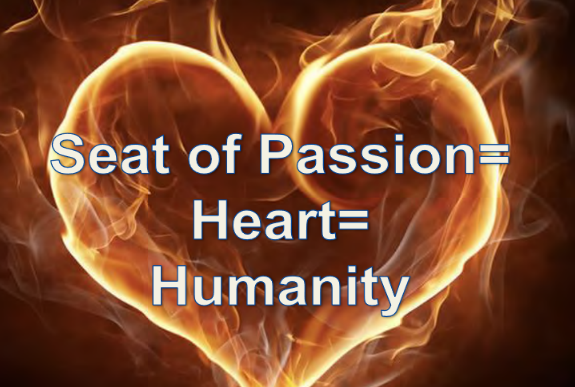 WHERE DOES INSPIRATIONCOME FROM?
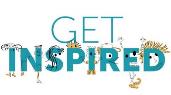 Keeping It Interesting
#2. THE STORY
Keep the story lifted above the details – don’t be a slave to project details, make them work for you in the grand scheme of your story. (Tell the story first, plug in the details.)
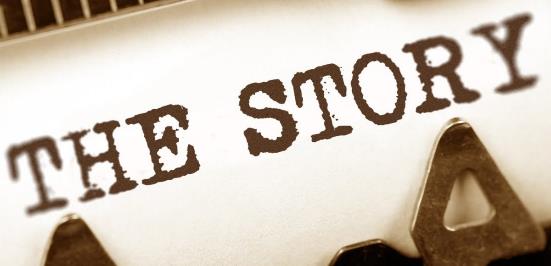 WHERE DOES INSPIRATIONCOME FROM?
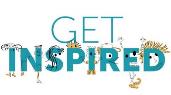 Keeping It Interesting
CONNECT YOUR STORY TO THE HEART
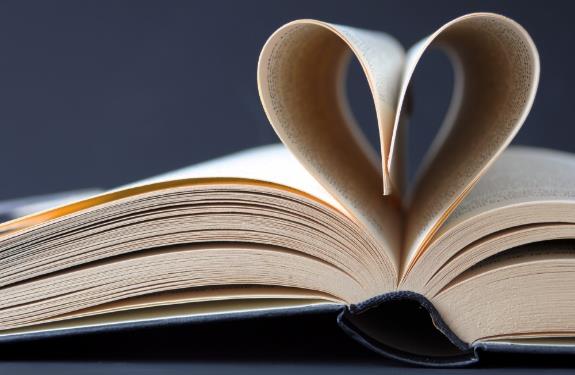 WHERE DOES INSPIRATIONCOME FROM?
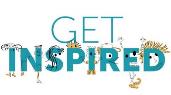 Keeping It Interesting
BUT THIS IS CONSTRUCTION…..AREN’T WE ALL ABOUT THE PROJECT ITSELF?
Yes. But the project is executed by people. People like to read about people and their struggles much more than tools and their struggles. Talk about….

Teamwork (Internal/Across Reams) ~ Heroic Efforts ~ Leadership ~ Innovative Thinking by Crews ~ Team Comradery ~ Team Problem-Solving ~ Quality Work Performed by Individuals ~Positive Performance Feedback ~ Crew PASSION
WHERE DOES INSPIRATIONCOME FROM?
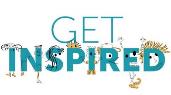 Keeping It Interesting
ACT LIKE AN INVESTIGATIVE REPORTER – SNIFF OUT THE DETAILS BUT KEEP AN EYE OUT FOR THE HOOK.
Every project has a ‘hook’ that should comprise your main story line (hint: tied to people) -- things like…
- Multiple locations – challenging logistics (making that work)
- The problem-solving and innovation involved with renovating   a historic building
- Demonstrating unparalleled scheduling and teamwork on a   project with a breakneck pace & compressed deadline
Always think – what’s our hook / golden nugget?
WHERE DOES INSPIRATIONCOME FROM?
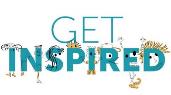 Keeping It Interesting
ACT LIKE AN INVESTIGATIVE REPORTER – SNIFF OUT THE DETAILS BUT KEEP AN EYE OUT FOR THE HOOK (GOLDEN NUGGET).
Every project has a ‘hook’ that should comprise your main story line (hint: tied to people) -- things like…
- Multiple locations – challenging logistics (making that work)
- The problem-solving and innovation involved with renovating   a historic building
- Demonstrating unparalleled scheduling and teamwork on a   project with a breakneck pace & compressed deadline
Always think – what’s our hook / golden nugget?
WHERE DOES INSPIRATIONCOME FROM?
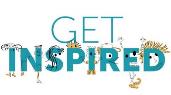 Keeping It Interesting
EXAMPLE OF A ‘HOOK/GOLDEN NUGGET’ INTRODUCTORY SENTENCE:
When your project is a 38-year old building that’s had only minor cosmetic touch-ups made to it in its decades of life, something much more than a “facelift”—and a team much more than average—is needed to transform it.
This tells you about everything you need to know about what you’re about to read – a renovation of a historic building is involved, one that hasn’t been upgraded significantly in decades…so you’re about to read about an intense project requiring an above-average level of effort and an above-average team to execute.
WHERE DOES INSPIRATIONCOME FROM?
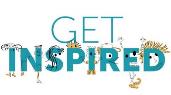 Keeping It Interesting
AND THEN….
When your project is a 38-year old building that’s had only minor cosmetic touch-ups made to it in its decades of life, something much more than a “facelift”—and a team much more than average—is needed to transform it.
AND THEN, IN THE NOMINATION – you get specific on HOW this building was renovated carefully due to its age, and HOW the team worked effectively together to accomplish this project successfully. 
This is where the details come into play – but only in sequence with the priorities that you establish within this main storyline.
(Bonus: DCPA Theatre – Well-Known Project)
PROCESS PLANNING
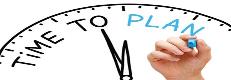 Stay Ahead of It
DEADLINE: SEPTEMBER 3, 2019 AT 5:00 PM MDT
BUILD IN A TWO-WEEK BUFFER AND BACKTRACK:
Today: Schedule initial team meeting (PM/Super/Management/SMEs)
Between Today & August 20, 2019: Content Compilation
Delegate Photography
Research / Fill in Outline
Schedule Interviews (Internal & Client/Owner)
Gather All Information and Copy Blocks
Tour the Project if Possible
PROCESS PLANNING
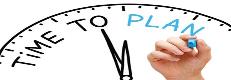 Stay Ahead of It
DEADLINE: SEPTEMBER 3, 2019 AT 5:00 PM MDT
BUILD IN A TWO-WEEK BUFFER AND BACKTRACK:
Now until August 1:  Interviews/Drafts/Deep Writing
August 1 - 20: Proofing and Approvals
August 20: Be Prepared to Submit or Get Clear on Gaps
August 20 – Sept. 3 is Your BUFFER: Leave a two-week period before the deadline to work out any final wrinkles or adjust/tweak as needed
IT’S SUBMITTED:WHAT THEN?
Plan to Use the Content in Multiple Ways
NO MATTER THE OUTCOME, PLAN TO USE YOUR ACE AWARD NOMINATION CONTENT WISELY --(IT WAS A BIG INVESTMENT!): 
Website
Internal Recognition
Case Studies
Best Practices / Internal Training Examples
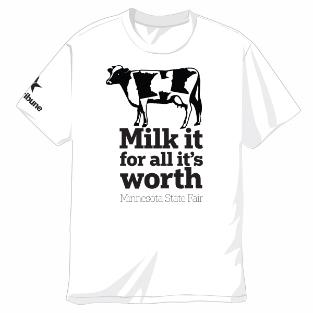 SUMMING UP:INSPIRATION & PLANNINGPROCESS
Plan to Use the Content in Multiple Ways
Get Passionate
Be an Investigative Reporter
Find the Hook/Golden Nugget
Plan WELL (and Leave a Buffer!)
Actively Seek Input/Feedback
Edit, Edit, Edit (Weed Whack, Weed Whack, Weed Whack)
Read Your Story from a Third Party Perspective:
……Are YOU Interested in It??
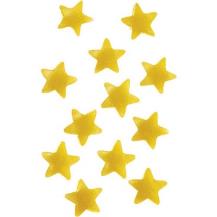 HERE TO HELP
Andrea Berumen – 720.235.1903
andrea@agccolorado.org

Jill Farrand – 720.299.4964
jfarrand@weifieldgroup.com
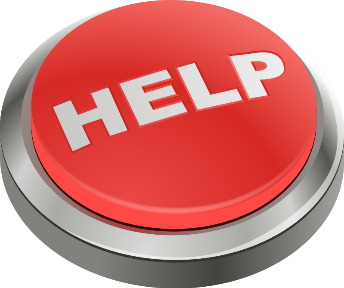 Contact Andrea Berumen at AGC/C
303-388-2422
andrea@agccolorado.org